Encontro de Ciência e Inovação 2023
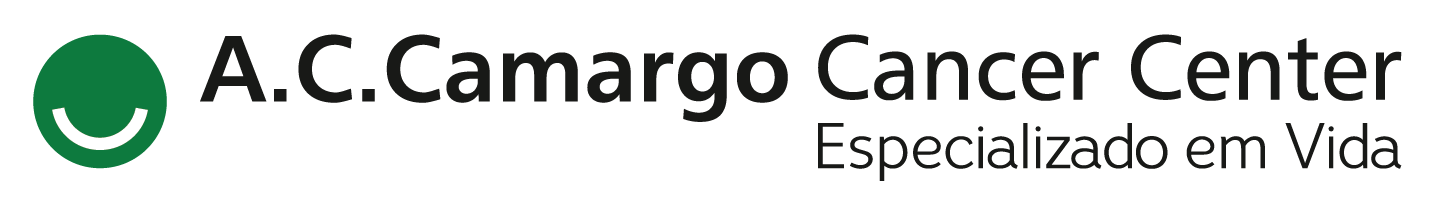 Papel da Metil-transferase SUV420H1/H2 Na Modulação In Vitro de Linfócitos T CD8 Humanos
Rondinelli A.1; Carvalho, M. L. R.1; Hajdu, K. L.2; Andrade, C.O2 Pereira, P. H. B.1; Vitiello, G. A. F.1; Kinker, G. S.1; Gusmão, A. F.1 ; Piccin, M. P. C.1;  Araujo, E. V. O.1; Chaves, A. S.1 Lima, V.C 1 ; Bonamino, M. H.2; Medina, T. S.1
1 Laboratório de Imuno-oncologia, A. C. Camargo Cancer Center; 2 Instituto Nacional de Câncer (INCA)
Os linfócitos T CD8  são as principais células envolvidas com a eliminação tumoral através de mecanismos citotóxicos. Além disso, os linfócitos T CD8 produzem mediadores inflamatórios, como IFN- e TNF-, que amplificam a inflamação local e favorecem a eliminação do tumor. No microambiente tumoral (MaT), os linfócitos T CD8 estão normalmente disfuncionais e, portanto, não conseguem produzir adequadamente os mediadores inflamatórios necessários para a destruição das células tumorais. Tendo isso em vista, estratégias capazes de reprogramar e ativar corretamente os linfócitos T CD8 disfuncionais presentes no MaT são fundamentais para o controle tumoral. Uma estratégia bastante promissora é a utilização de reguladores epigenéticos capazes de reprogramar o epigenoma celular transitoriamente, a fim de retomar o estado funcional dos linfócitos T CD8, induzindo potente atividade antitumoral. Um alvo bastante relevante do ponto de vista clínico é a metiltransferase SUV420H1/H2, cuja ação promove a di- e a trimetilação da lisina 20 na histona 4 (H4K20me2 e H4K20me3). Sendo assim, modularemos o epigenoma de células T CD8 humanas utilizando o inibidor da metiltransferase SUV420H1/H2 in vitro como estratégia para potencializar a sua resposta citotóxica antitumoral. Também caracterizaremos se a inibição de SUV420H1/H2, modula a resposta funcional in vitro de células CAR-T humanas;
1.A
Figura 1. A- Avaliação da expressão de marcadores de ativação e mediadores inflamatórios em células T CD8 tratadas com A196 e seu controle A197, por citometria de fluxo (n=3). B- Análise por distribuição geral das células analisadas em um espaço bidimendional (tSNE) das células mantidas em cultura por 4 dias.  C- Análise da concentração de citocinas no sobrenadante de cultura por CBA (n=2).
1.C
1.B
INTRODUÇÃO
RESULTADOS
METODOLOGIA
CONCLUSÃO
Figura 2. A- Expressão de marcadores de exaustão em células T CD8 tratadas com inibidor e seu respectivo controle. B, C- Ensaio de proliferação celular medido pela diluição de CTV realizado em 7 dias de cultura (n=3).
Figura 3. A- Análise de Heatmap mostrando a expressão média dos marcadores em células T CAR+CD4+ e T CAR+CD8+ tratada com inibidor e seu respectivo controle. B- Análise de CD69  e granzima B em células T CAR+CD4+ e T CAR+CD8+. C- Ensaio de morte celular utilizando células CAR T tratadas com inibidor e seu respectivo controle em diferentes proporções de células CAR T e células tumorais (n=2).
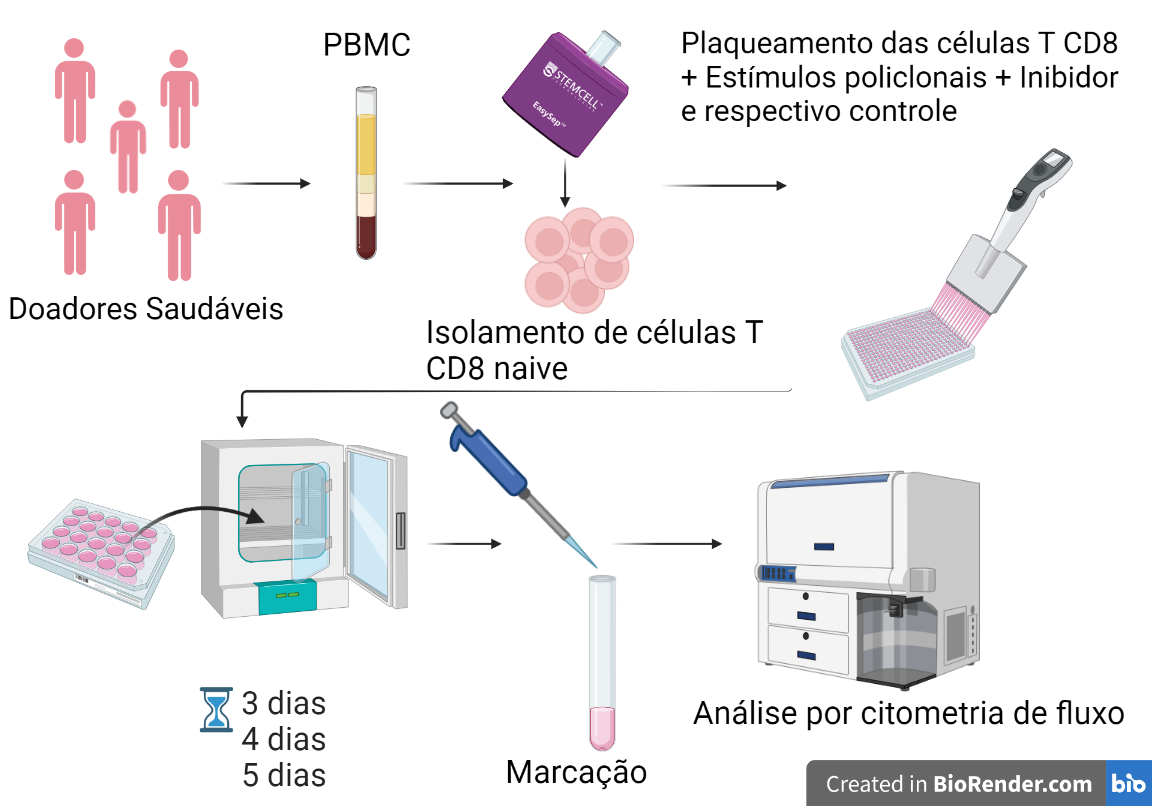 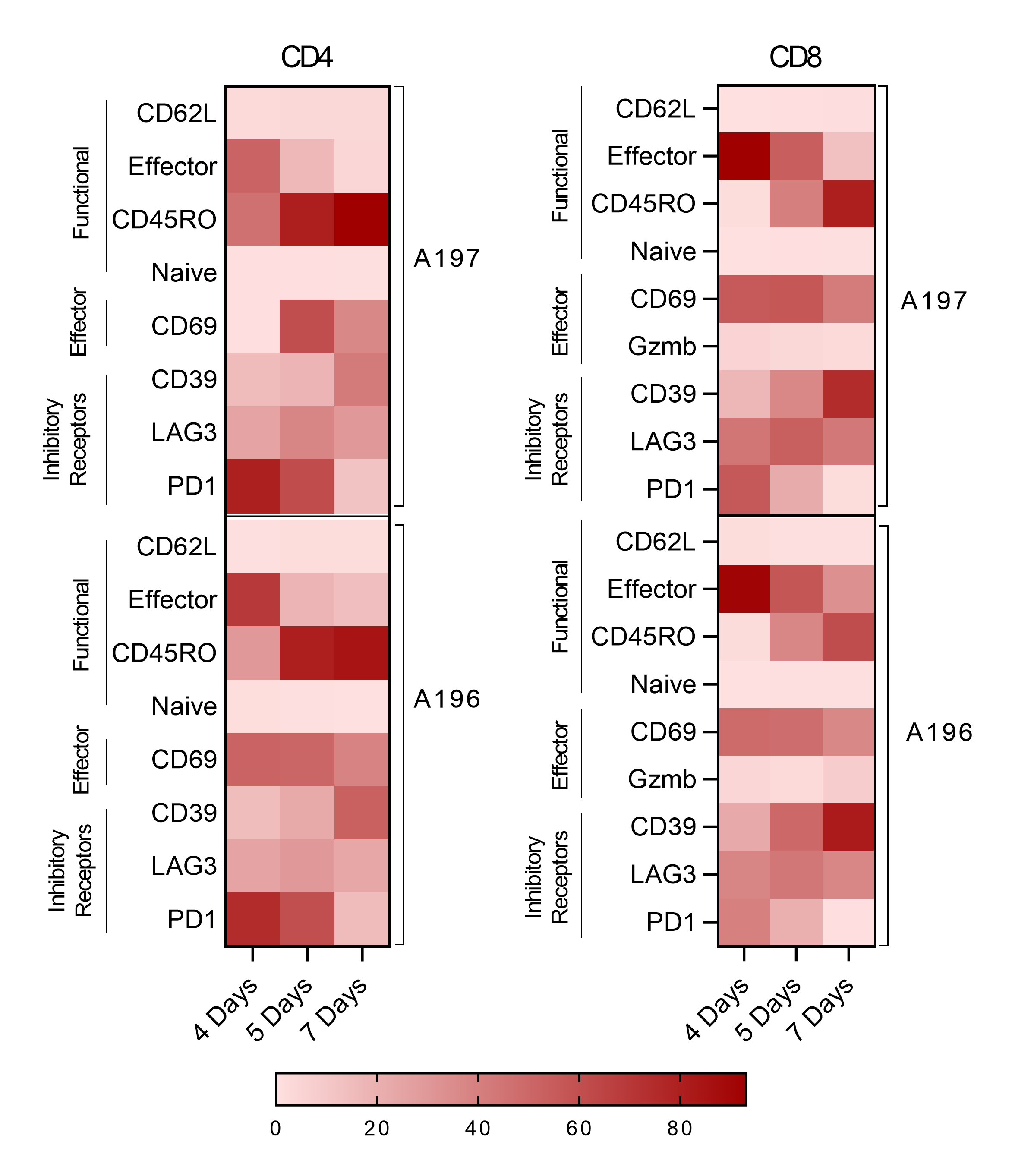 3.B
3.A
3.C
2.A
2.B
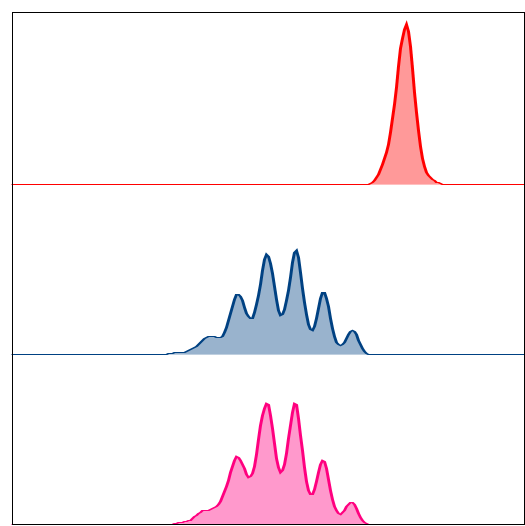 2.C
Com base nos resultados apresentados, podemos concluir que o tratamento com o inibidor A196 foi capaz de potencializar função citotóxica de linfócitos T CD8 ao aumentar a produção de granzima B. O tramento também se mostrou eficaz para potencialização de produção de IFN-g. O tratamento de células CAR T com o inibidor A196 também se mostrou eficaz ao potencializar a capacidade de morte por células tratadas.
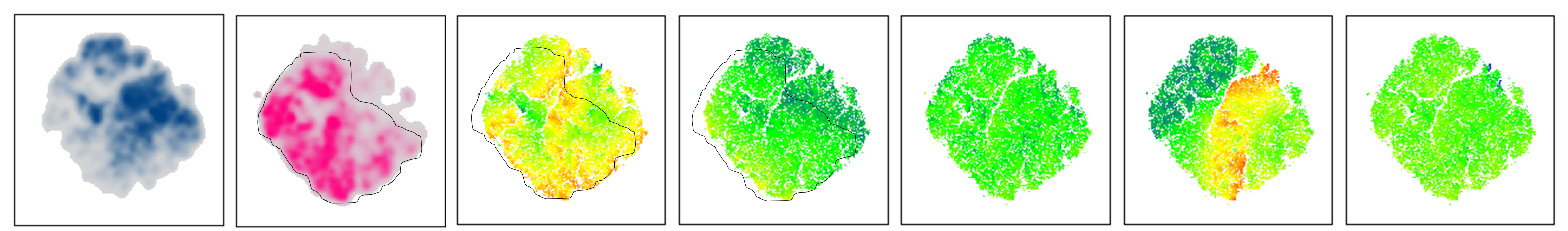 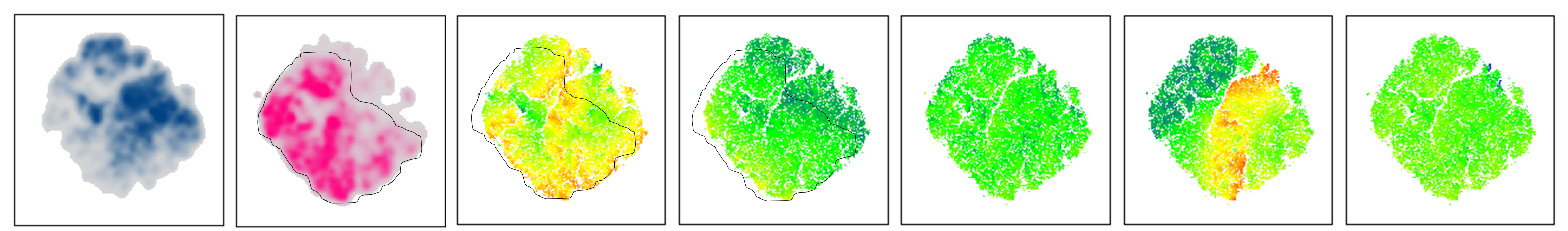 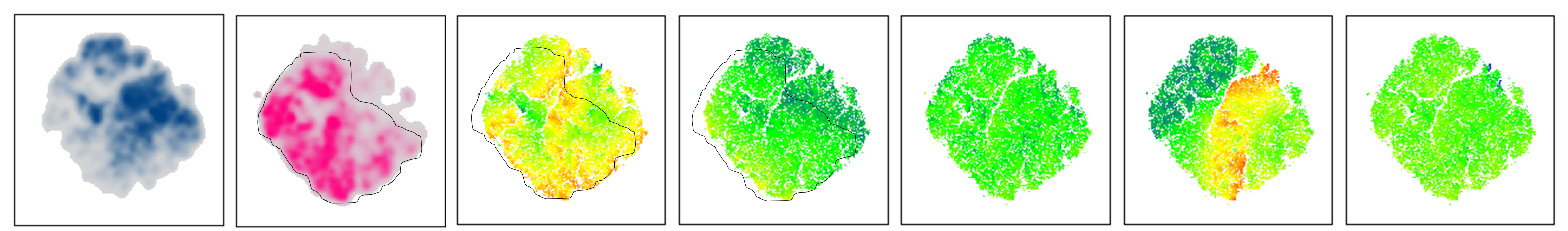 GzB
A196
A197
CD25
CD69
IFN-γ